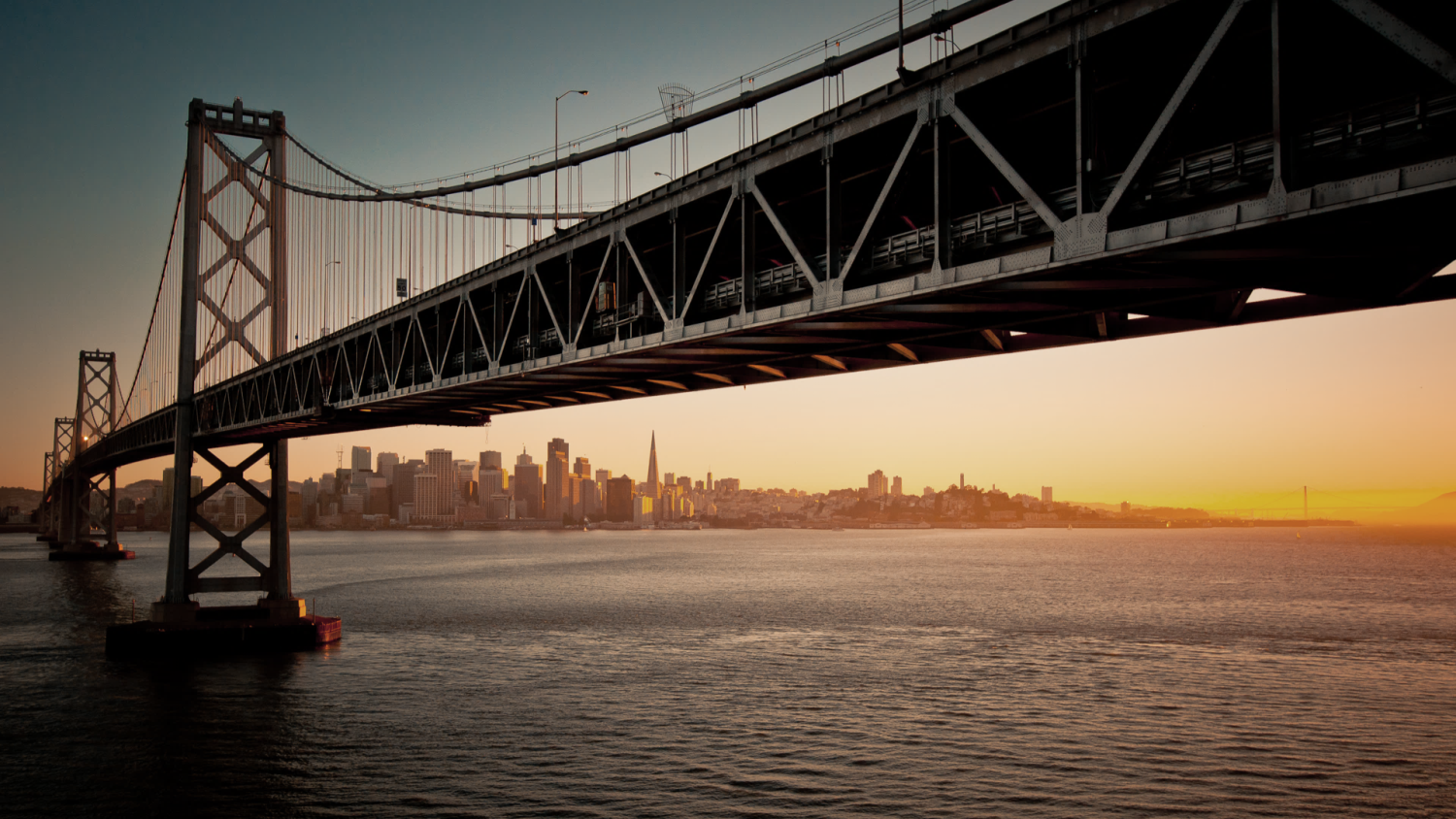 YJK Bridge 整体计算演示
——20m简支空心板为例
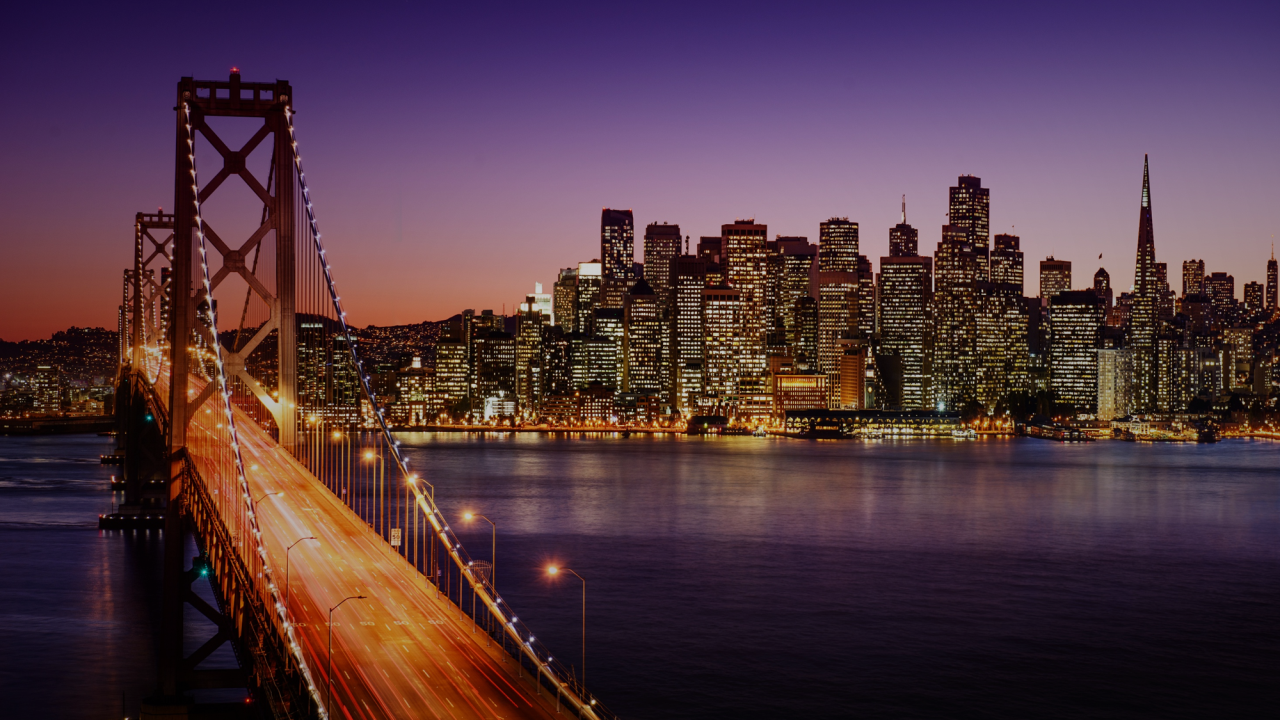 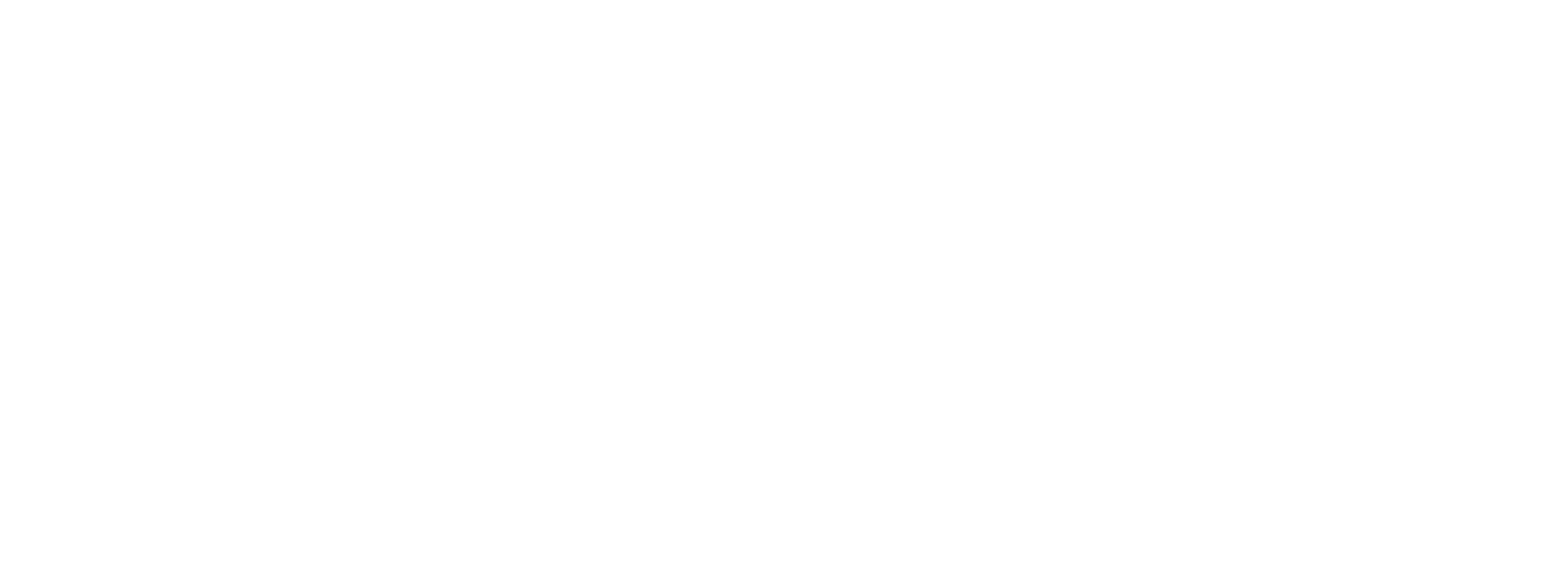 目录
contents
01
项目概况
02
整体建模
03
抗震设置
04
分析及设计
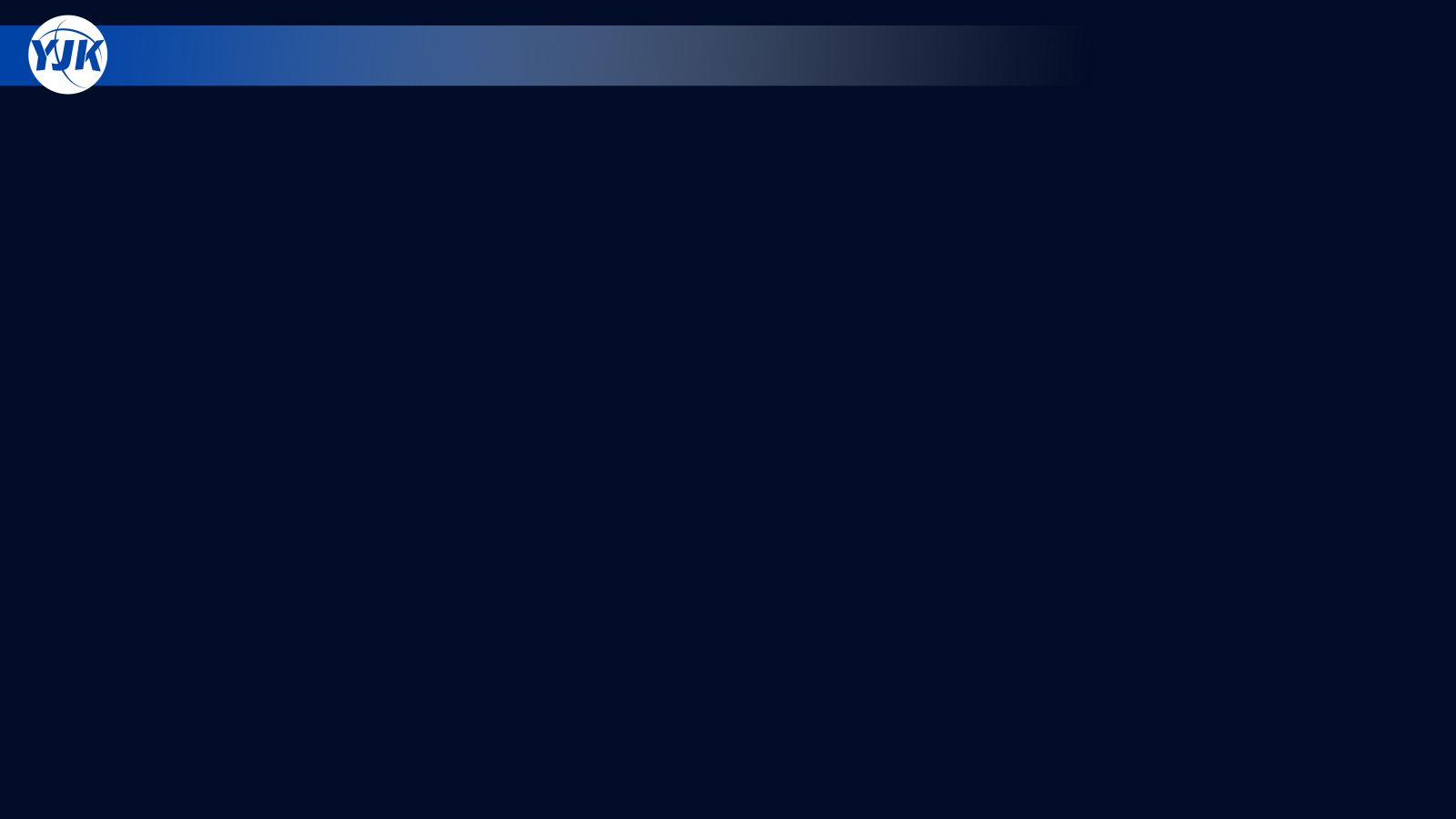 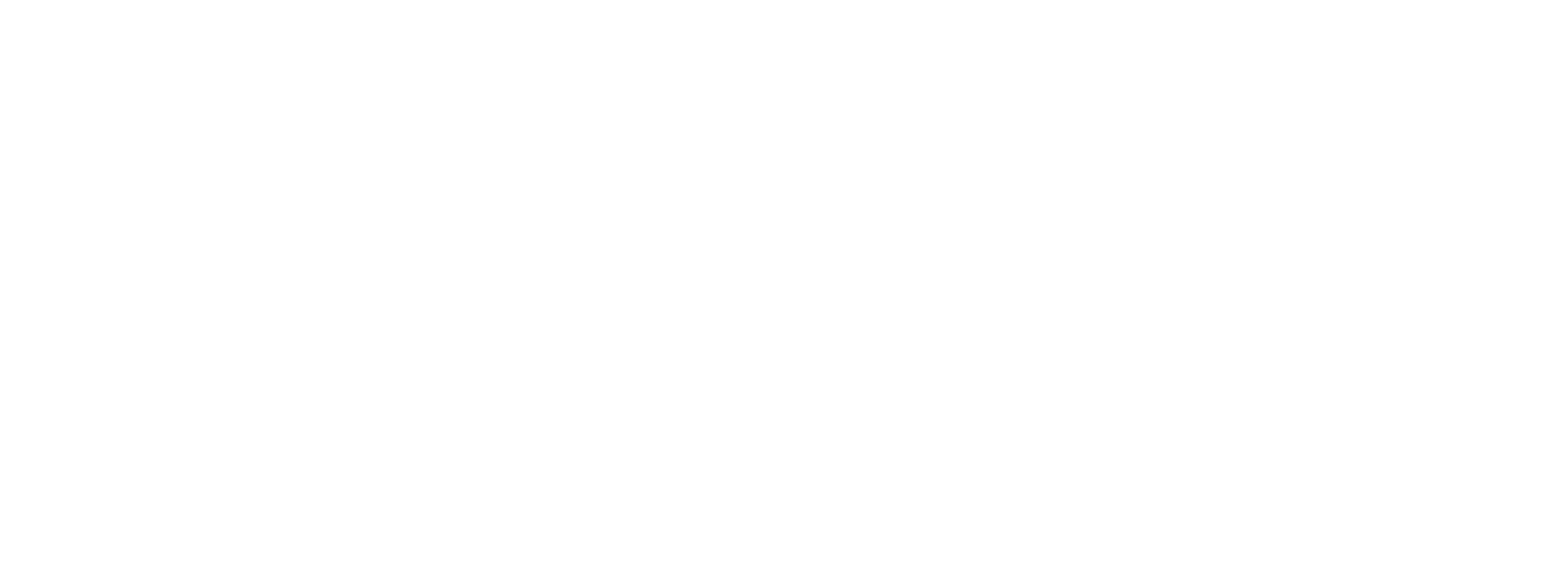 项目概况
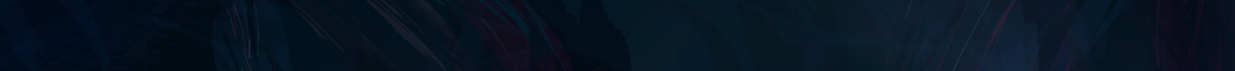 本例为20m预制空心板，公路I级，双幅路基宽28m，双向6车道，单幅桥宽13.5m。
铺装自上而下10cm沥青混凝土层、桥面防水层、10cm 厚C50防水混凝土调平层。
下部结构采用盖梁柱式墩+桩基础
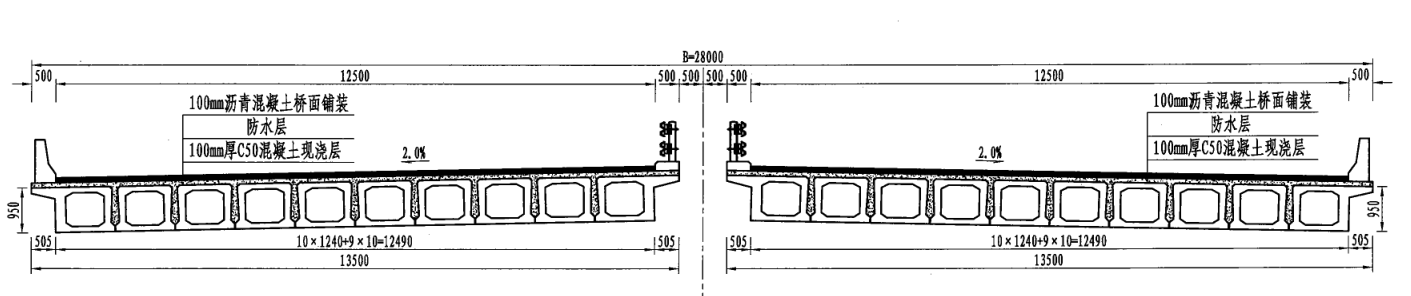 在YJK Bridge中完成上、下部结构一体化建模。并在一个模型当中完成上下部结构、基础静力分析和E1+E2地震作用下抗震延性设计（反应谱法）。
[Speaker Notes: 盈建科公司借助智能化技术和大量的桥梁设计经验，实现了国内第一款智能化桥梁设计软件-YJK Bridge。
用户仅需按照工程思维建几何模型，程序智能处理成有限元模型，并直接分析、设计、出计算书。速度快、上手快、更准确。
同时，智能化技术也保证了桥梁“BIM模型->计算->出图”这个正向设计的真正落地。]
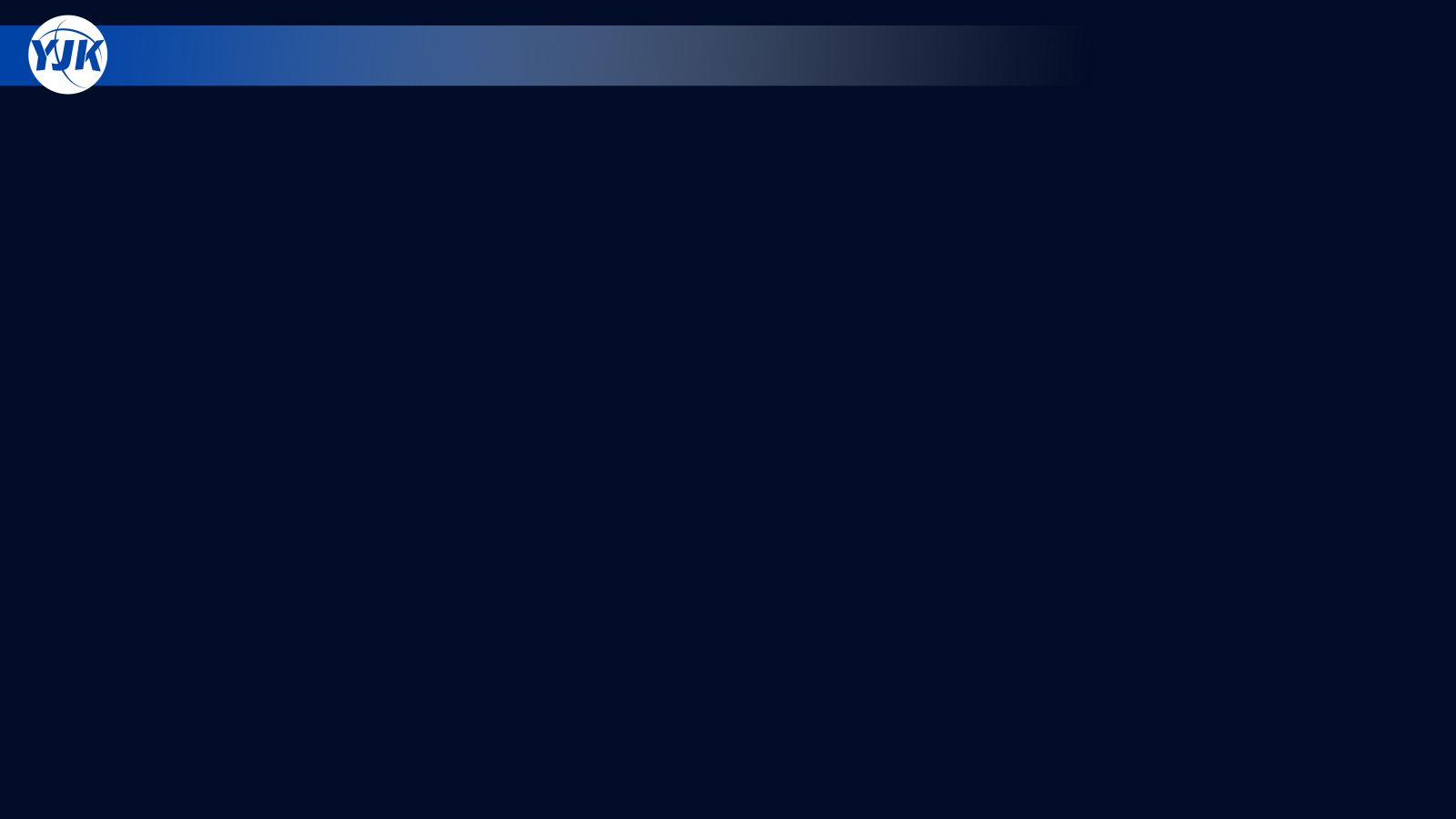 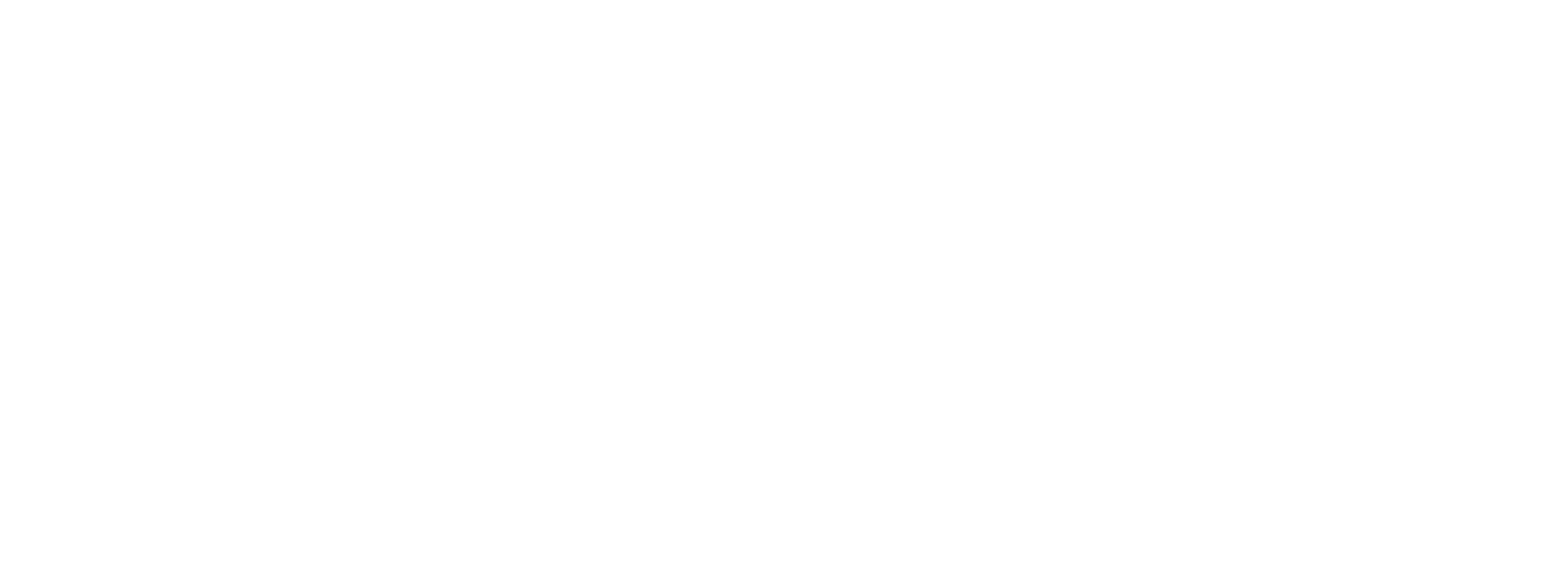 整体建模——几何建模
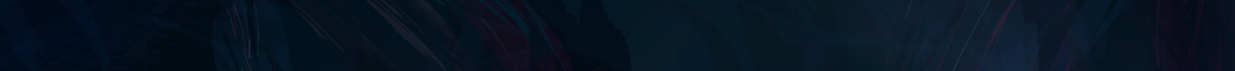 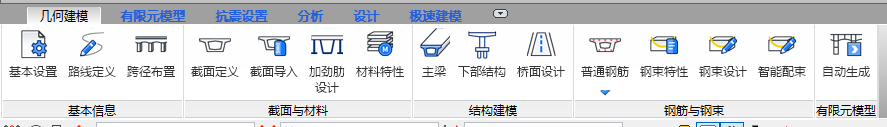 路线、分孔布跨、关键截面位置设置
温度、有限单元划分、抗震参数设置
上下部结构钢筋、钢束布置
截面及材料设置
主梁建模、下部结构建模、
桥面布置
[Speaker Notes: 盈建科公司借助智能化技术和大量的桥梁设计经验，实现了国内第一款智能化桥梁设计软件-YJK Bridge。
用户仅需按照工程思维建几何模型，程序智能处理成有限元模型，并直接分析、设计、出计算书。速度快、上手快、更准确。
同时，智能化技术也保证了桥梁“BIM模型->计算->出图”这个正向设计的真正落地。]
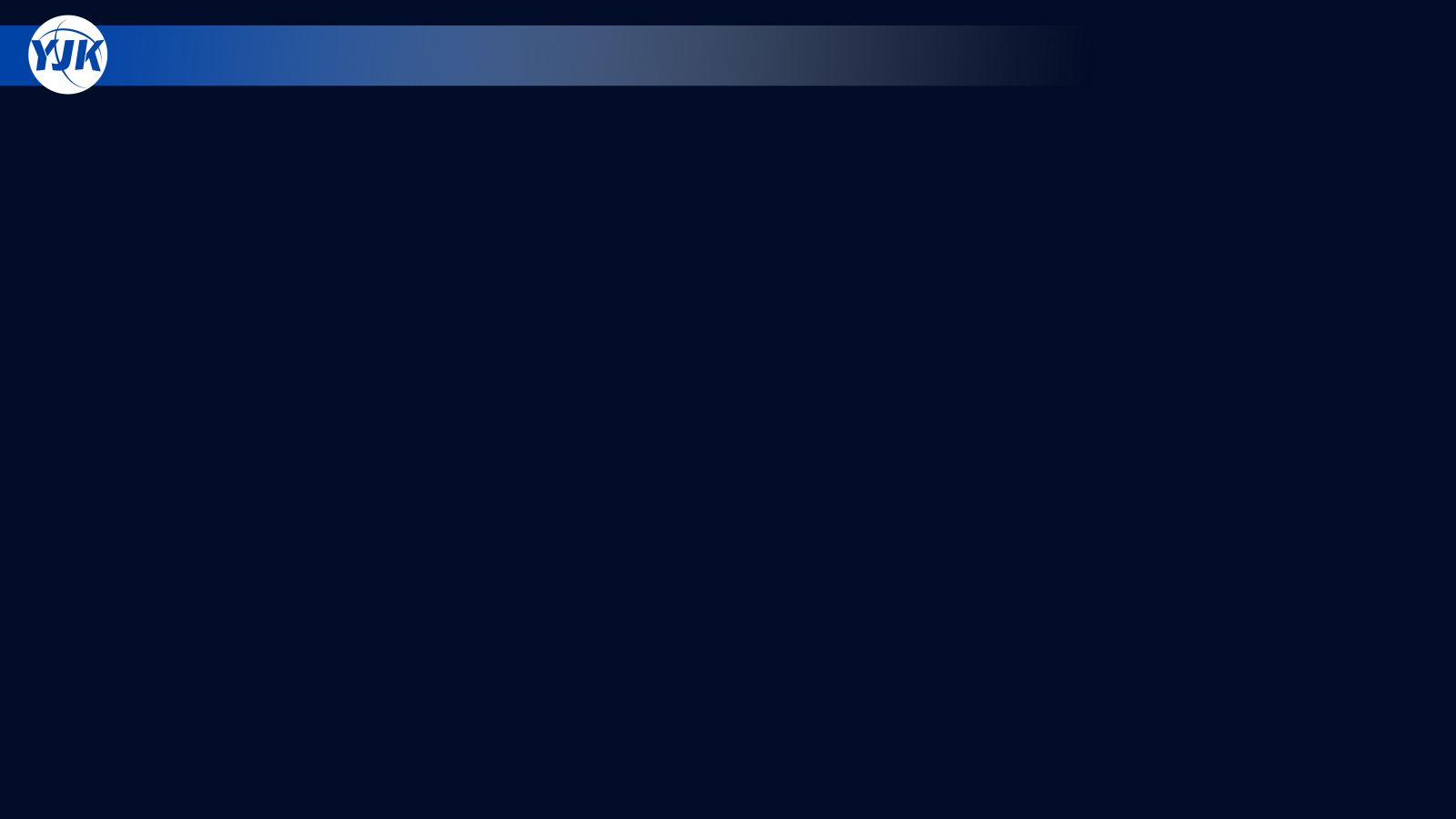 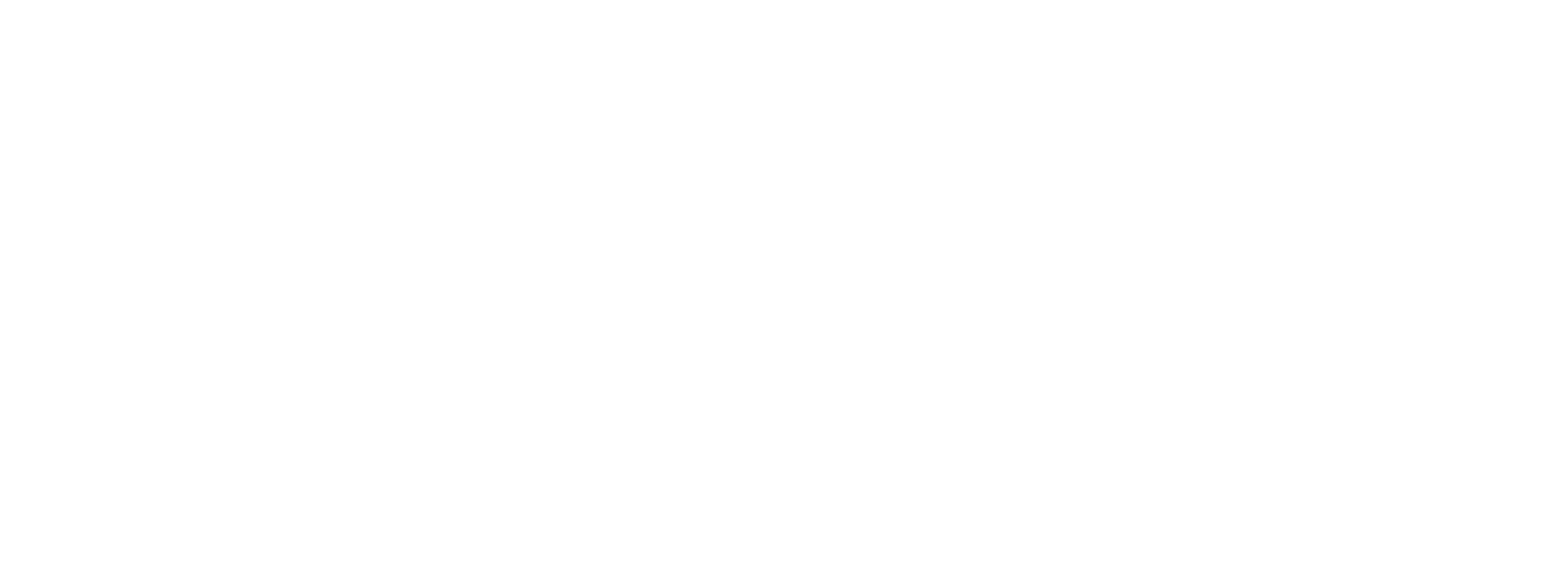 整体建模—有限元模型修改
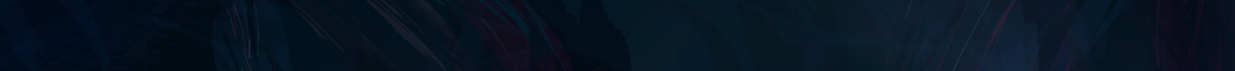 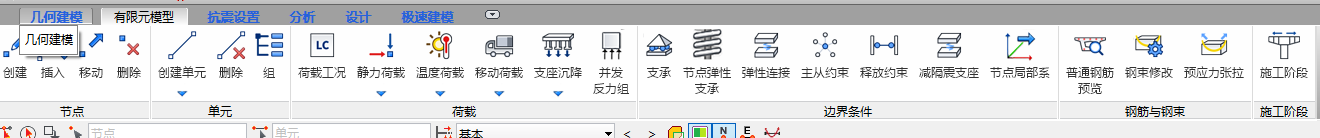 修改方式1
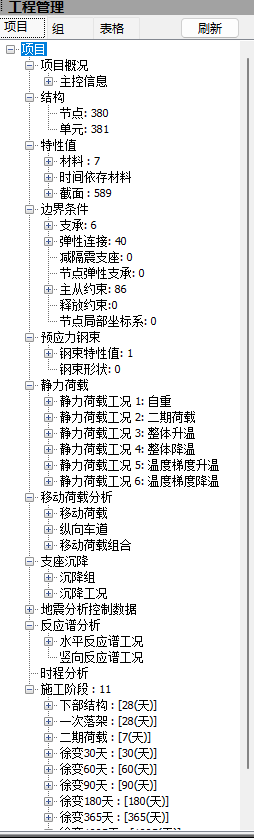 单元、节点编辑
自定义荷载添加
边界条件修改
钢筋钢束修改
组编辑、施工阶段修改
修改方式2
[Speaker Notes: 盈建科公司借助智能化技术和大量的桥梁设计经验，实现了国内第一款智能化桥梁设计软件-YJK Bridge。
用户仅需按照工程思维建几何模型，程序智能处理成有限元模型，并直接分析、设计、出计算书。速度快、上手快、更准确。
同时，智能化技术也保证了桥梁“BIM模型->计算->出图”这个正向设计的真正落地。]
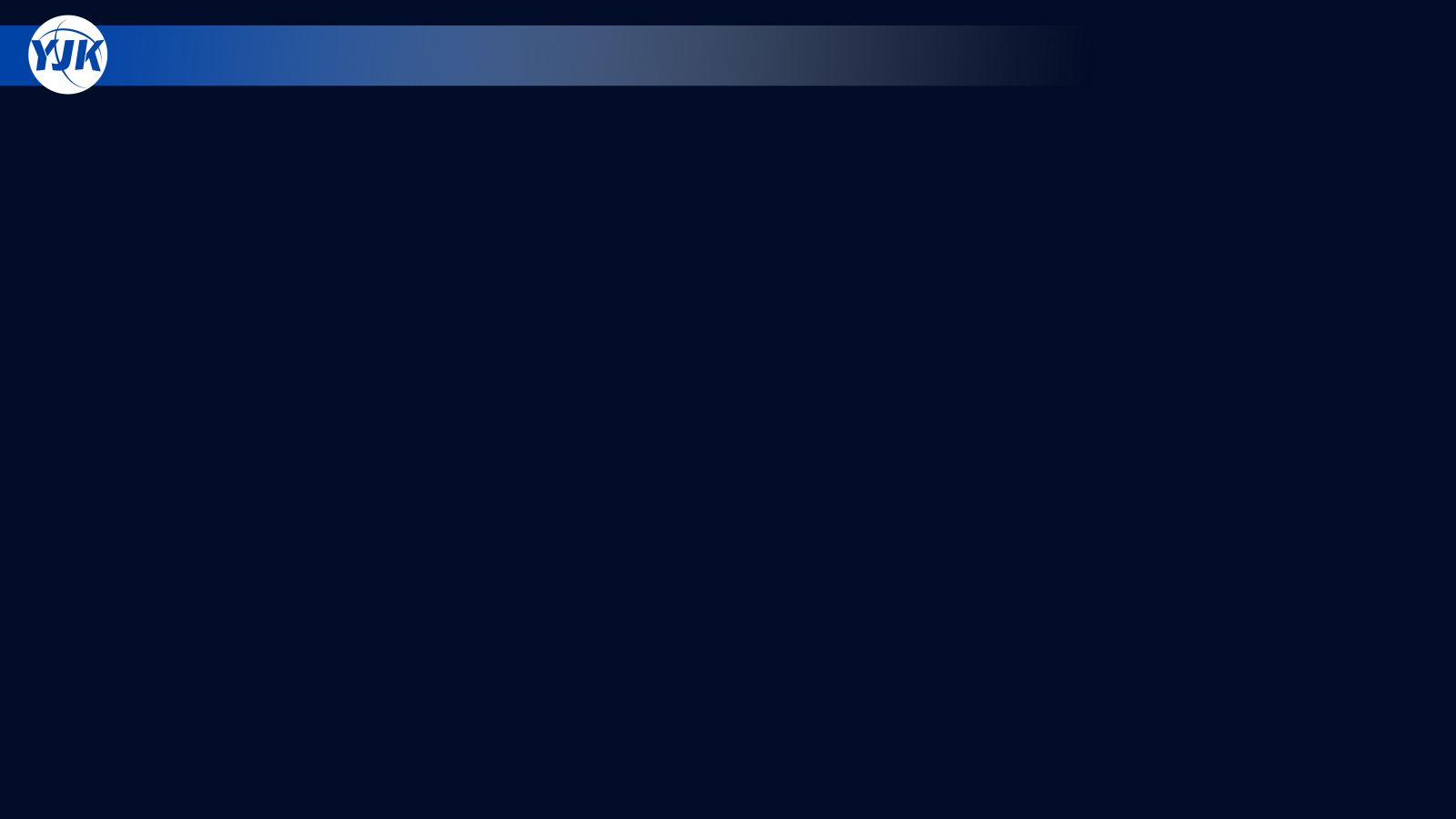 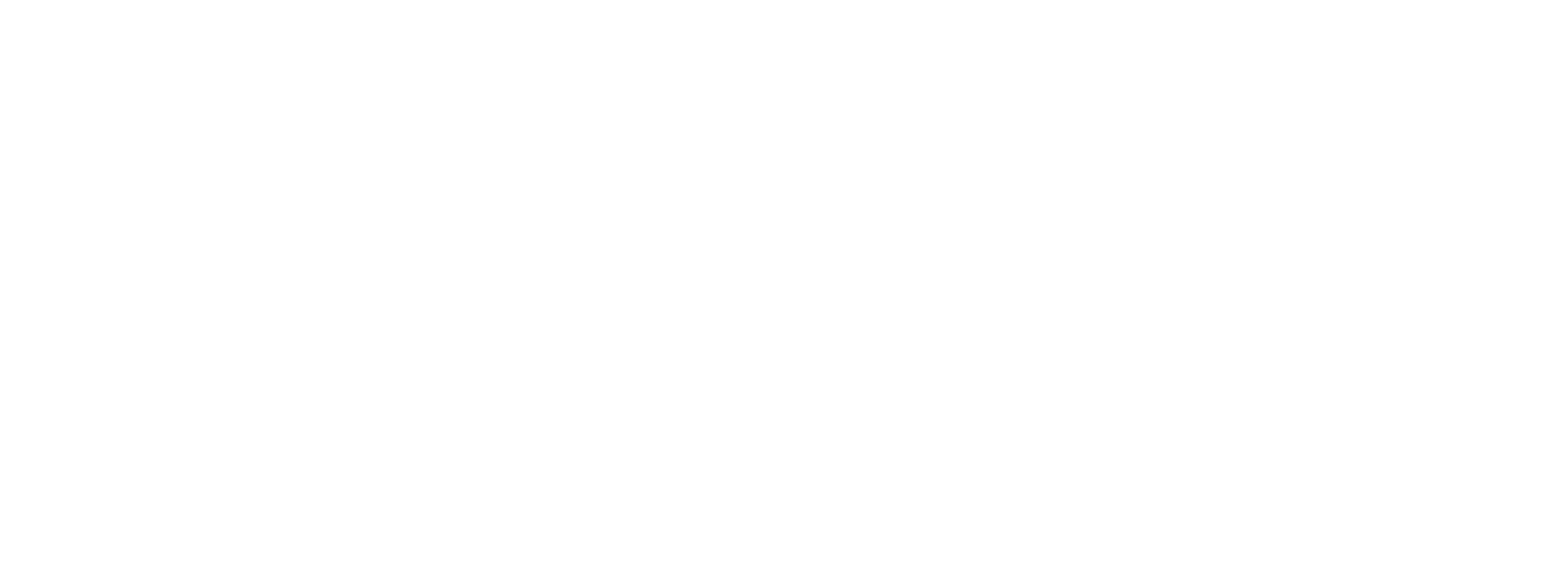 抗震设置
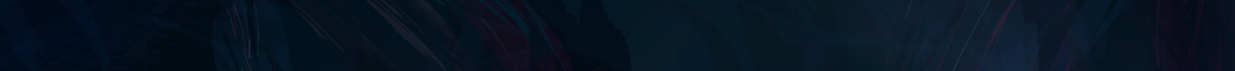 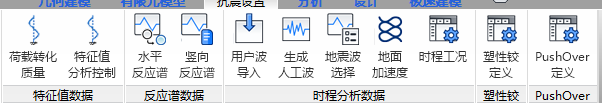 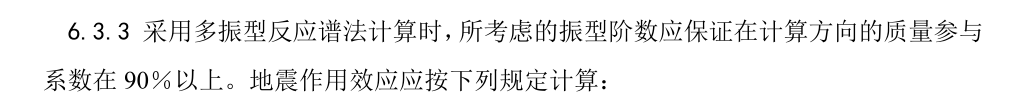 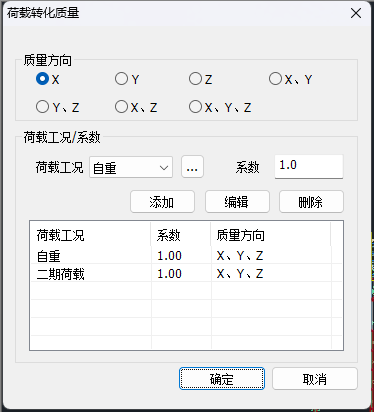 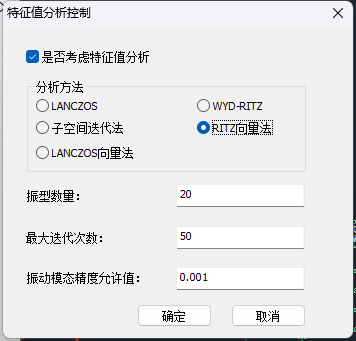 [Speaker Notes: 盈建科公司借助智能化技术和大量的桥梁设计经验，实现了国内第一款智能化桥梁设计软件-YJK Bridge。
用户仅需按照工程思维建几何模型，程序智能处理成有限元模型，并直接分析、设计、出计算书。速度快、上手快、更准确。
同时，智能化技术也保证了桥梁“BIM模型->计算->出图”这个正向设计的真正落地。]
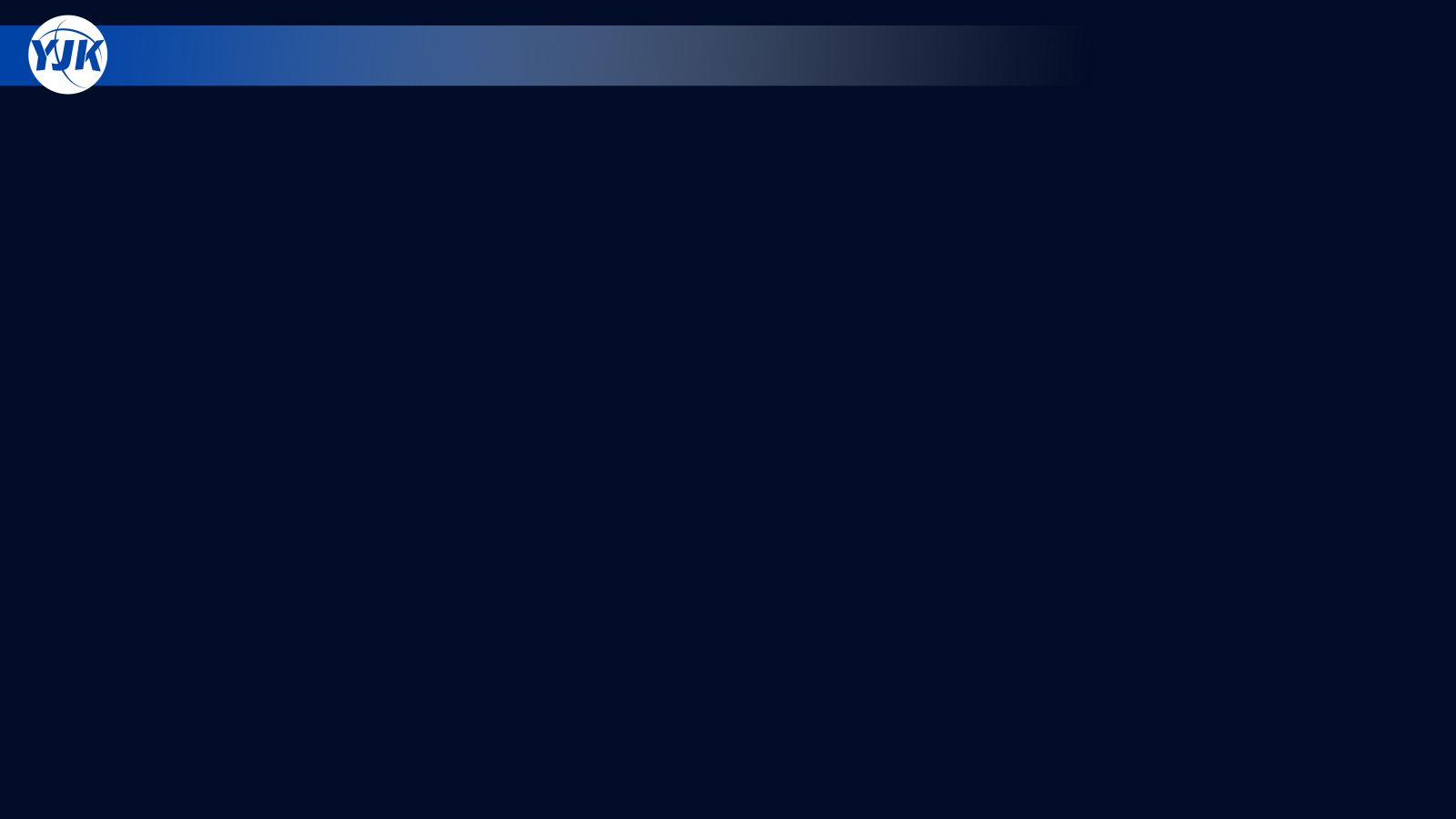 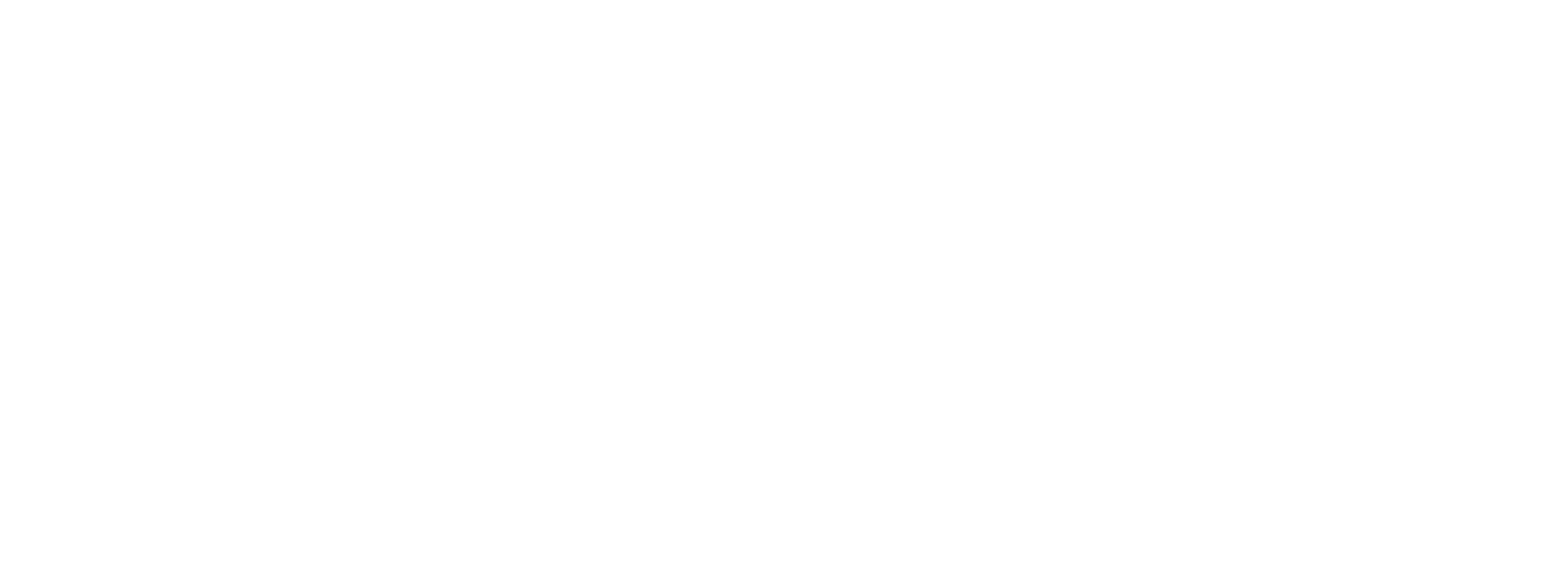 抗震设置
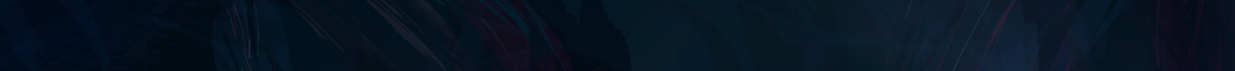 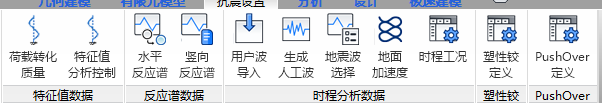 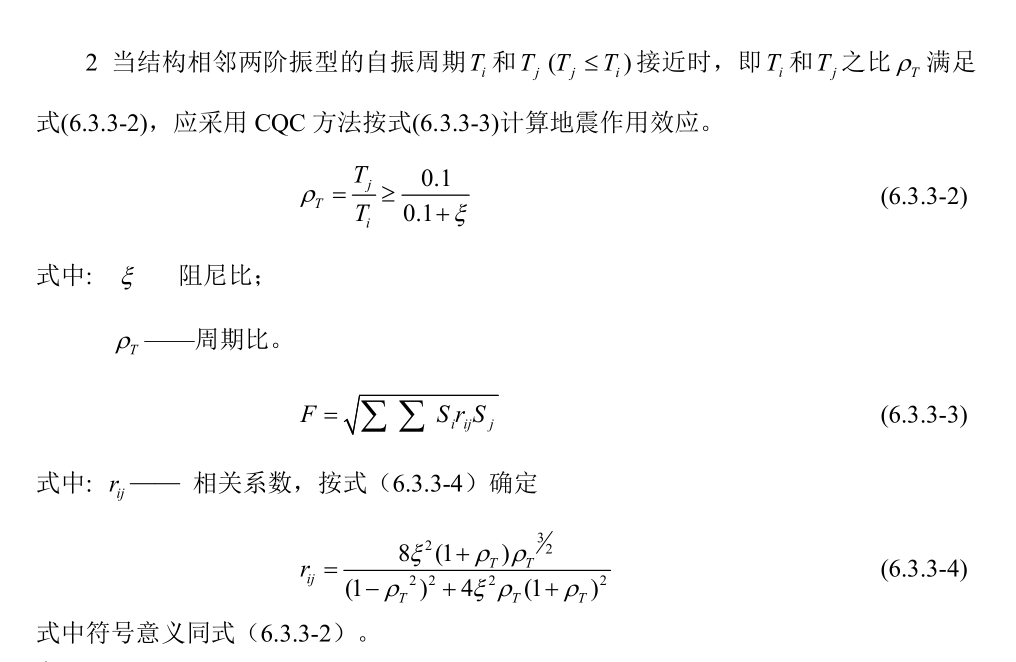 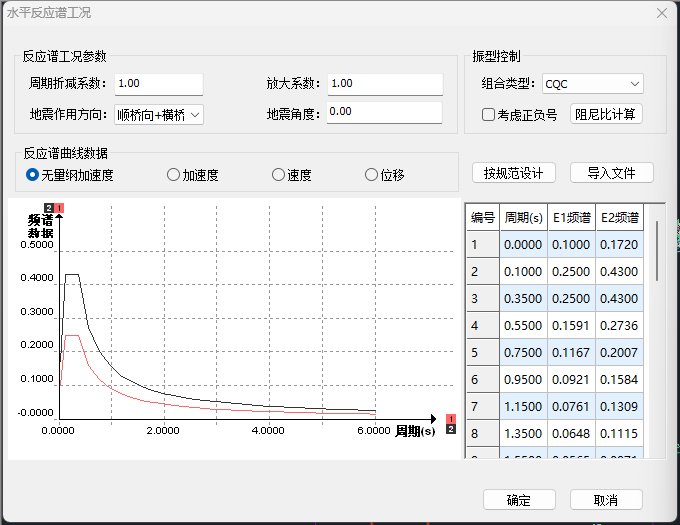 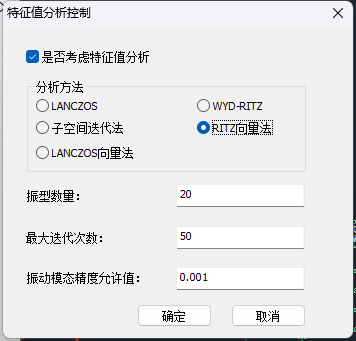 [Speaker Notes: 盈建科公司借助智能化技术和大量的桥梁设计经验，实现了国内第一款智能化桥梁设计软件-YJK Bridge。
用户仅需按照工程思维建几何模型，程序智能处理成有限元模型，并直接分析、设计、出计算书。速度快、上手快、更准确。
同时，智能化技术也保证了桥梁“BIM模型->计算->出图”这个正向设计的真正落地。]
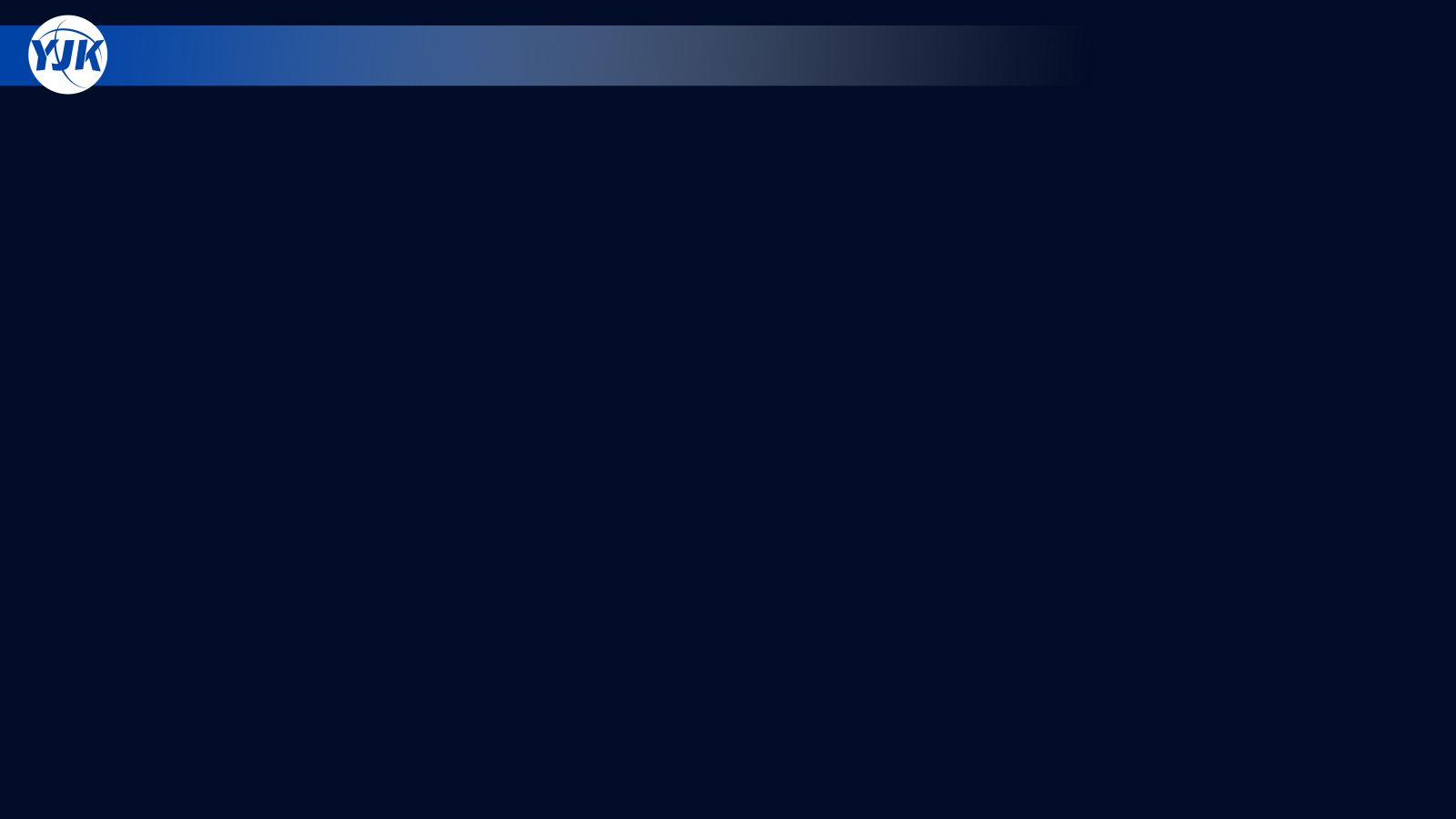 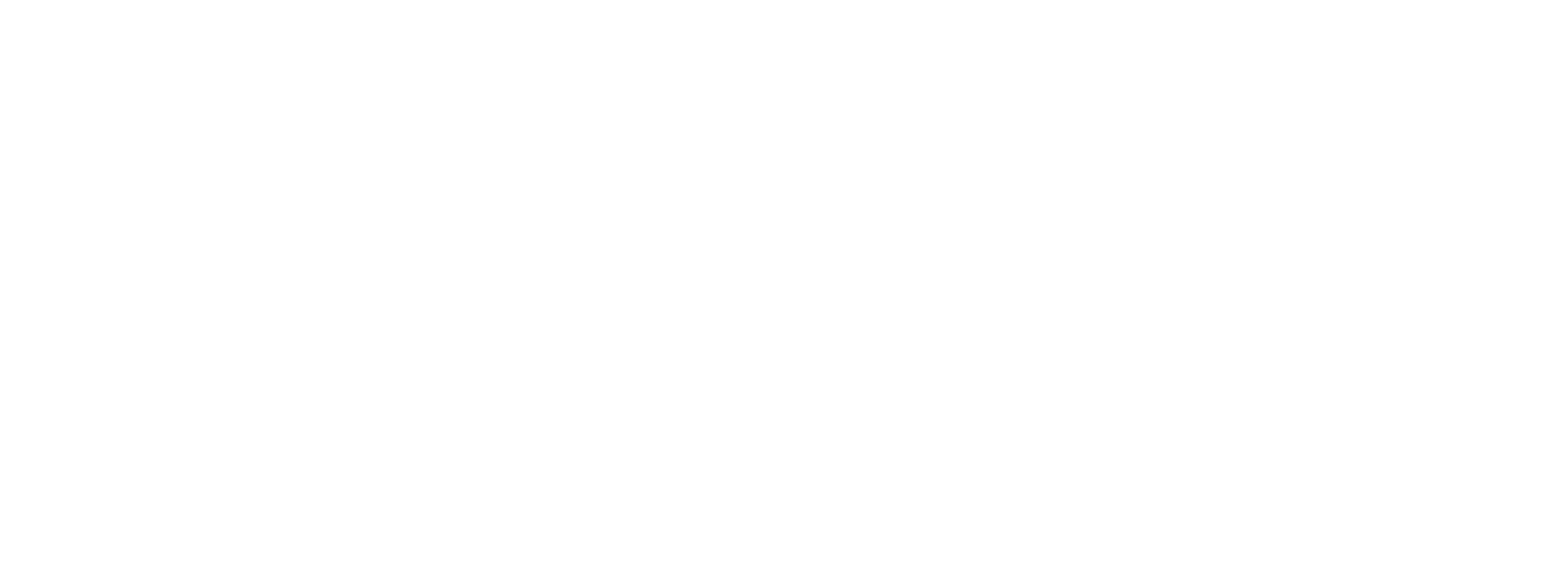 抗震设置
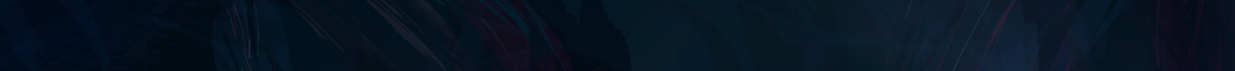 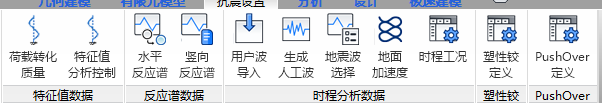 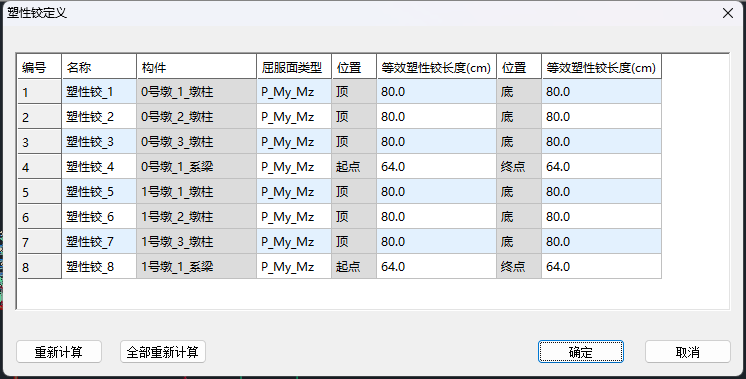 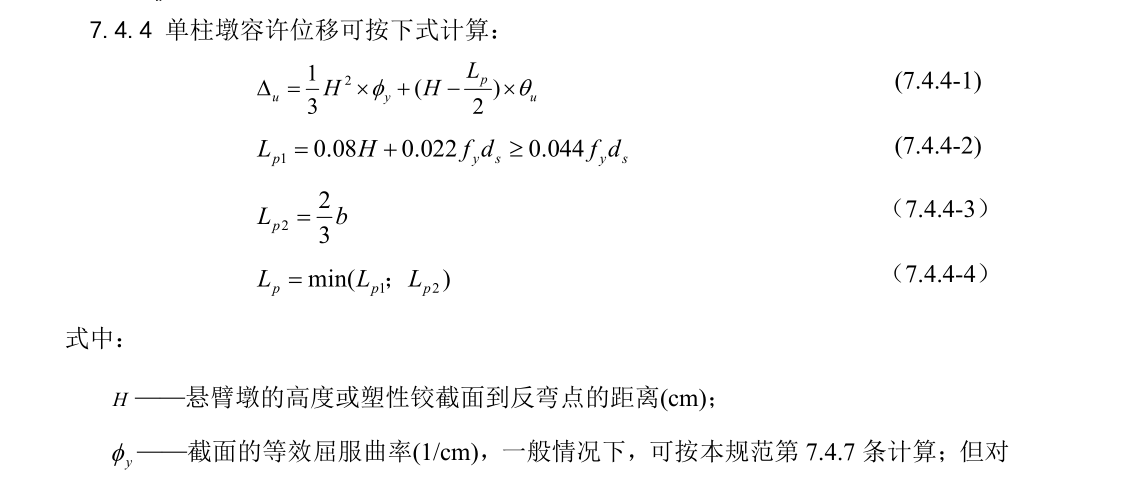 [Speaker Notes: 盈建科公司借助智能化技术和大量的桥梁设计经验，实现了国内第一款智能化桥梁设计软件-YJK Bridge。
用户仅需按照工程思维建几何模型，程序智能处理成有限元模型，并直接分析、设计、出计算书。速度快、上手快、更准确。
同时，智能化技术也保证了桥梁“BIM模型->计算->出图”这个正向设计的真正落地。]
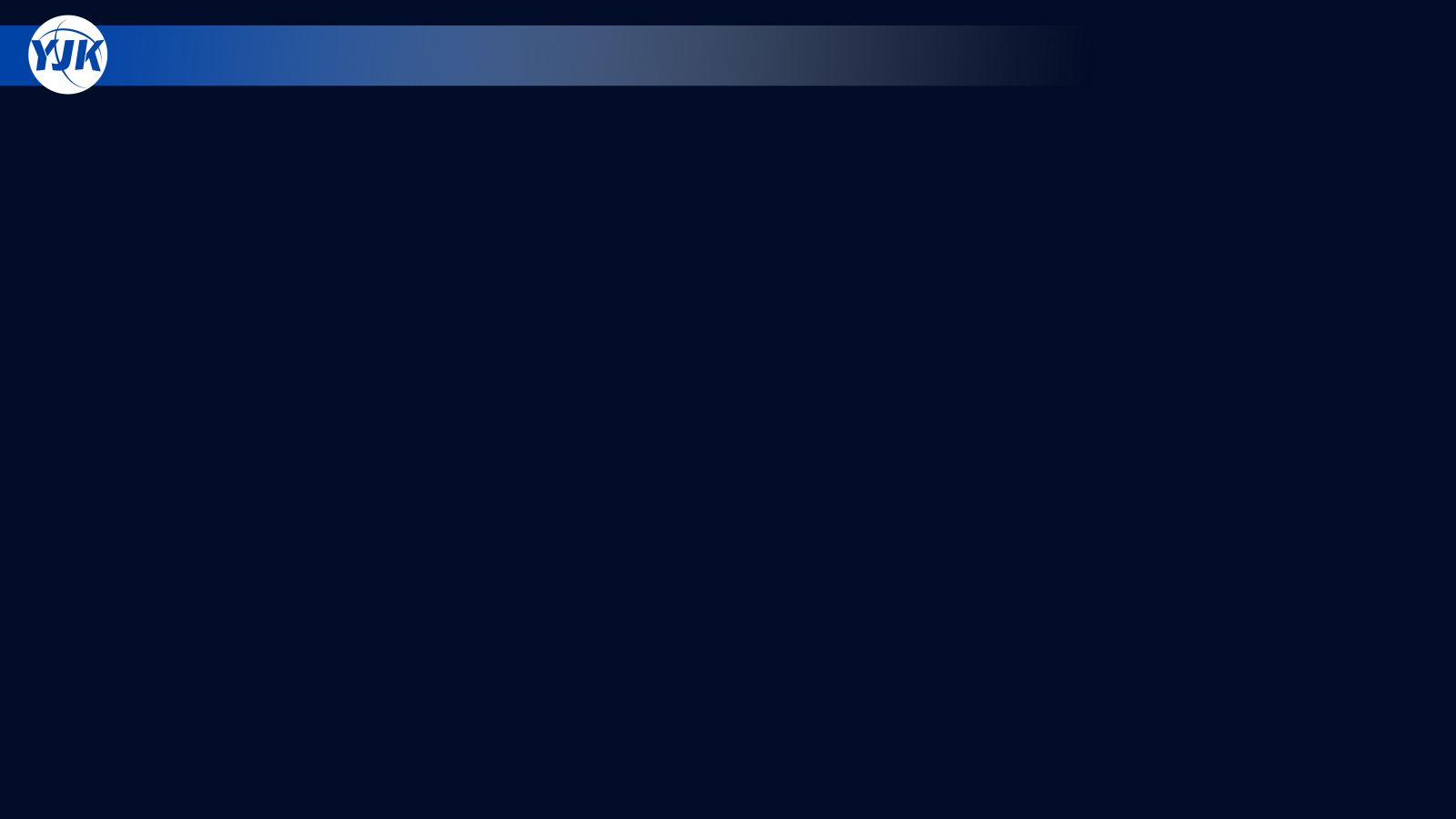 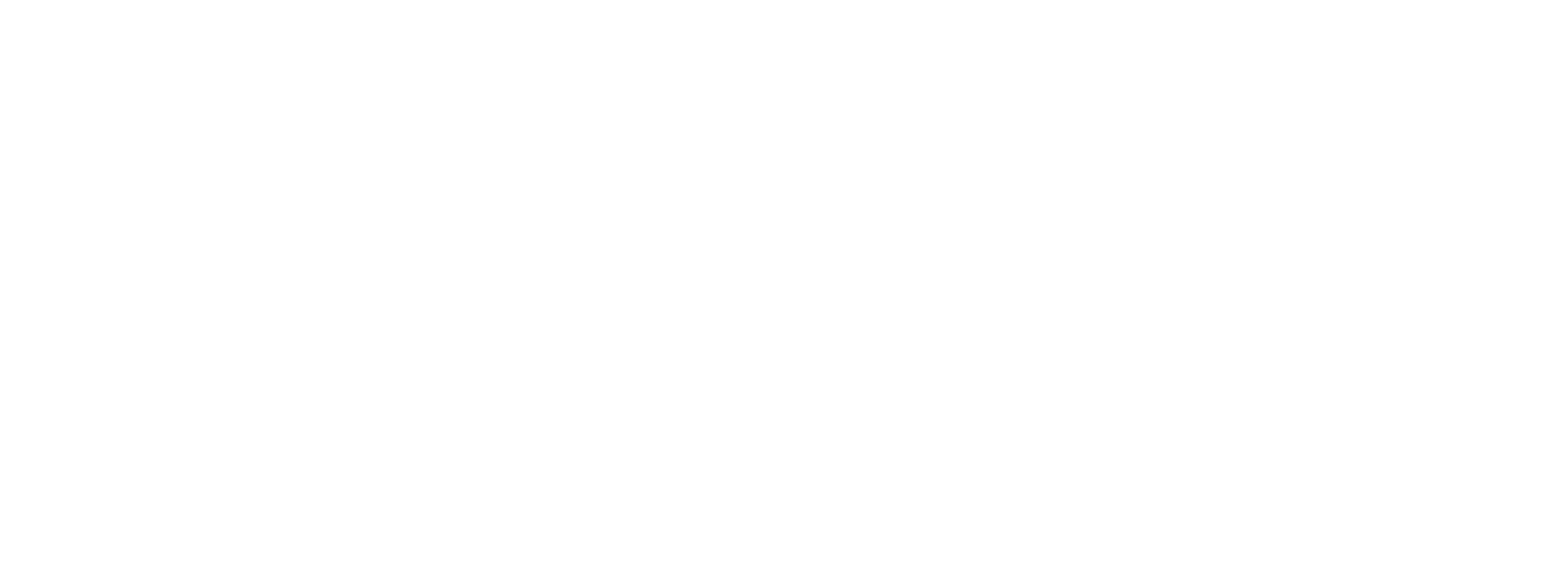 抗震设置
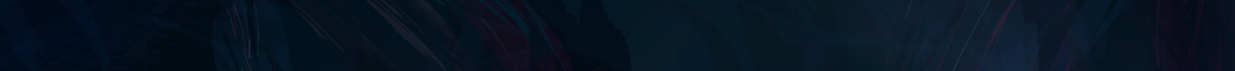 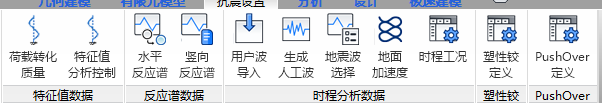 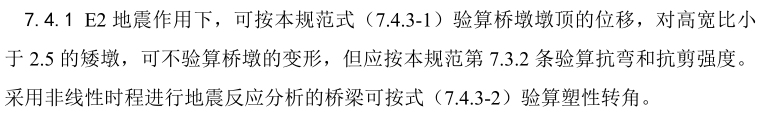 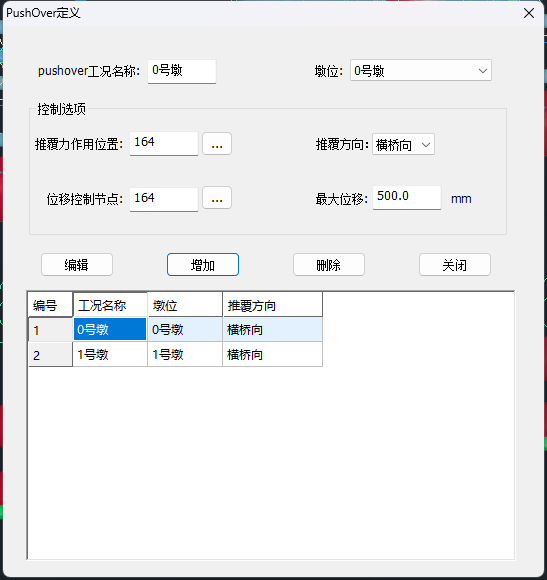 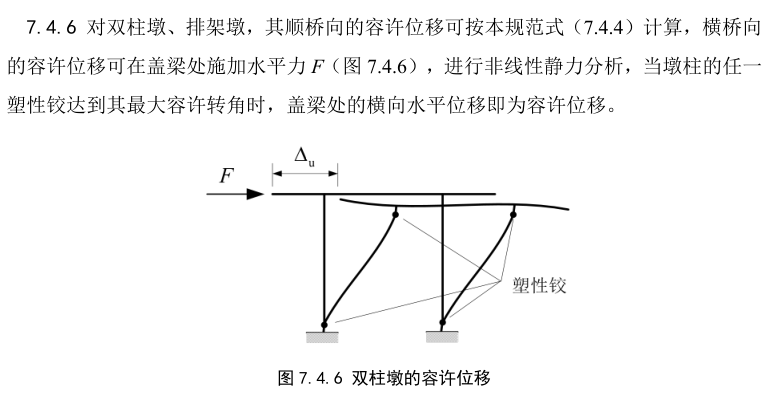 [Speaker Notes: 盈建科公司借助智能化技术和大量的桥梁设计经验，实现了国内第一款智能化桥梁设计软件-YJK Bridge。
用户仅需按照工程思维建几何模型，程序智能处理成有限元模型，并直接分析、设计、出计算书。速度快、上手快、更准确。
同时，智能化技术也保证了桥梁“BIM模型->计算->出图”这个正向设计的真正落地。]
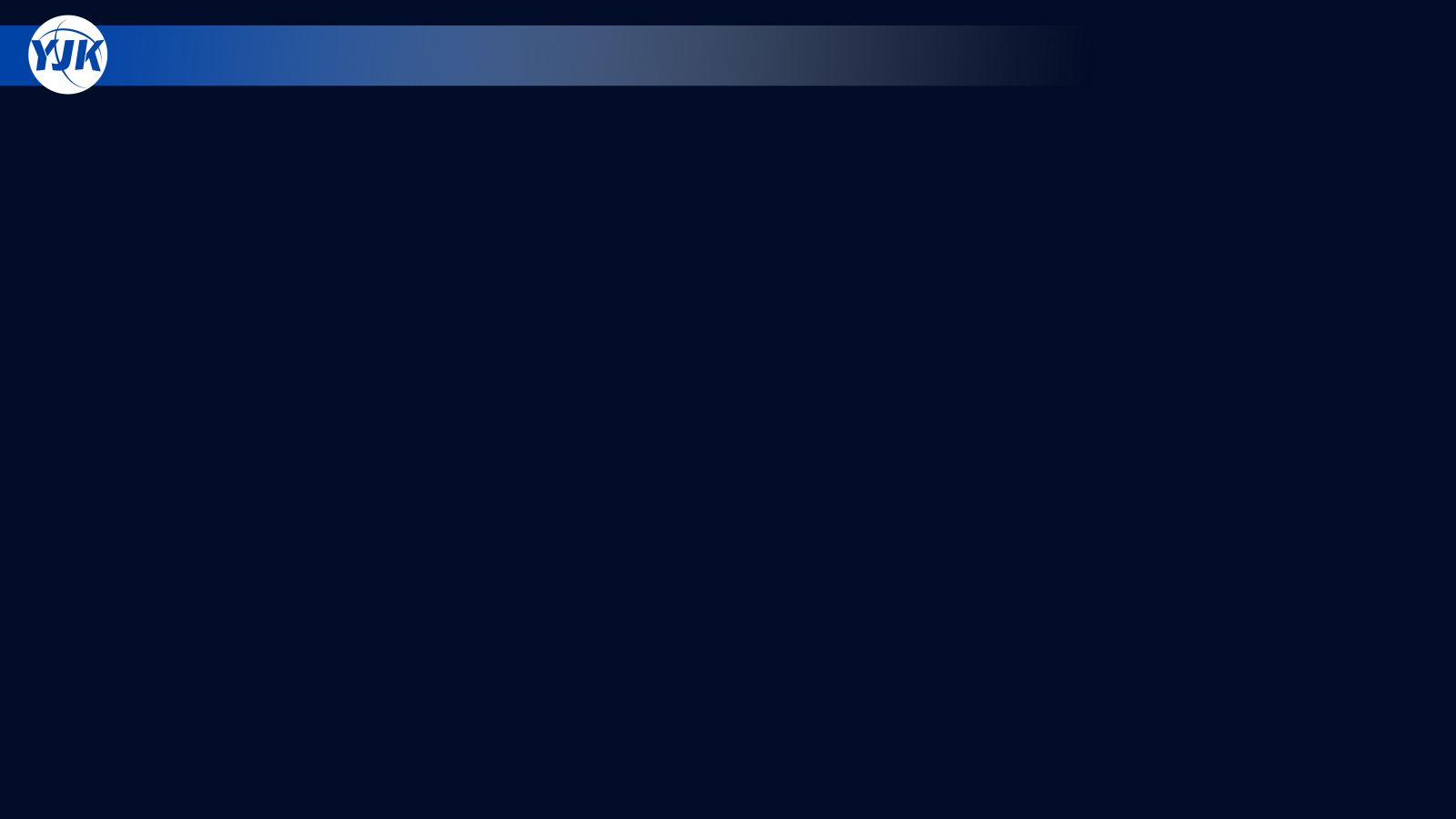 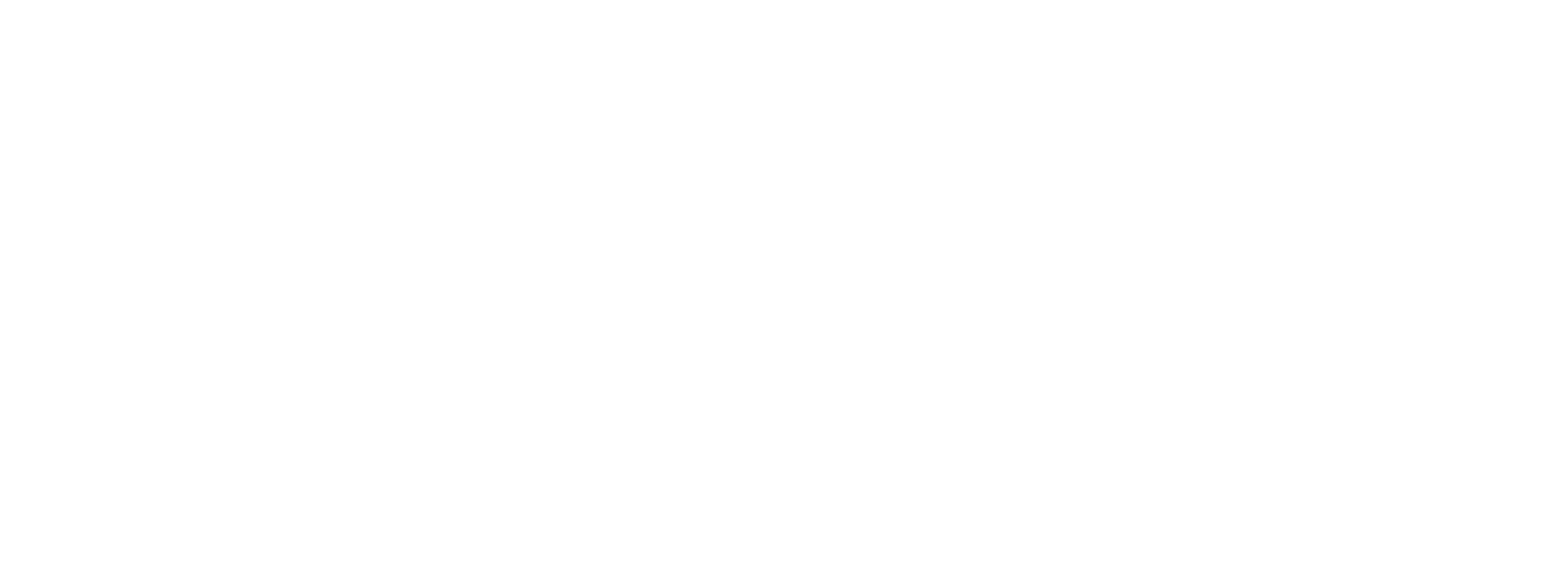 分析及设计
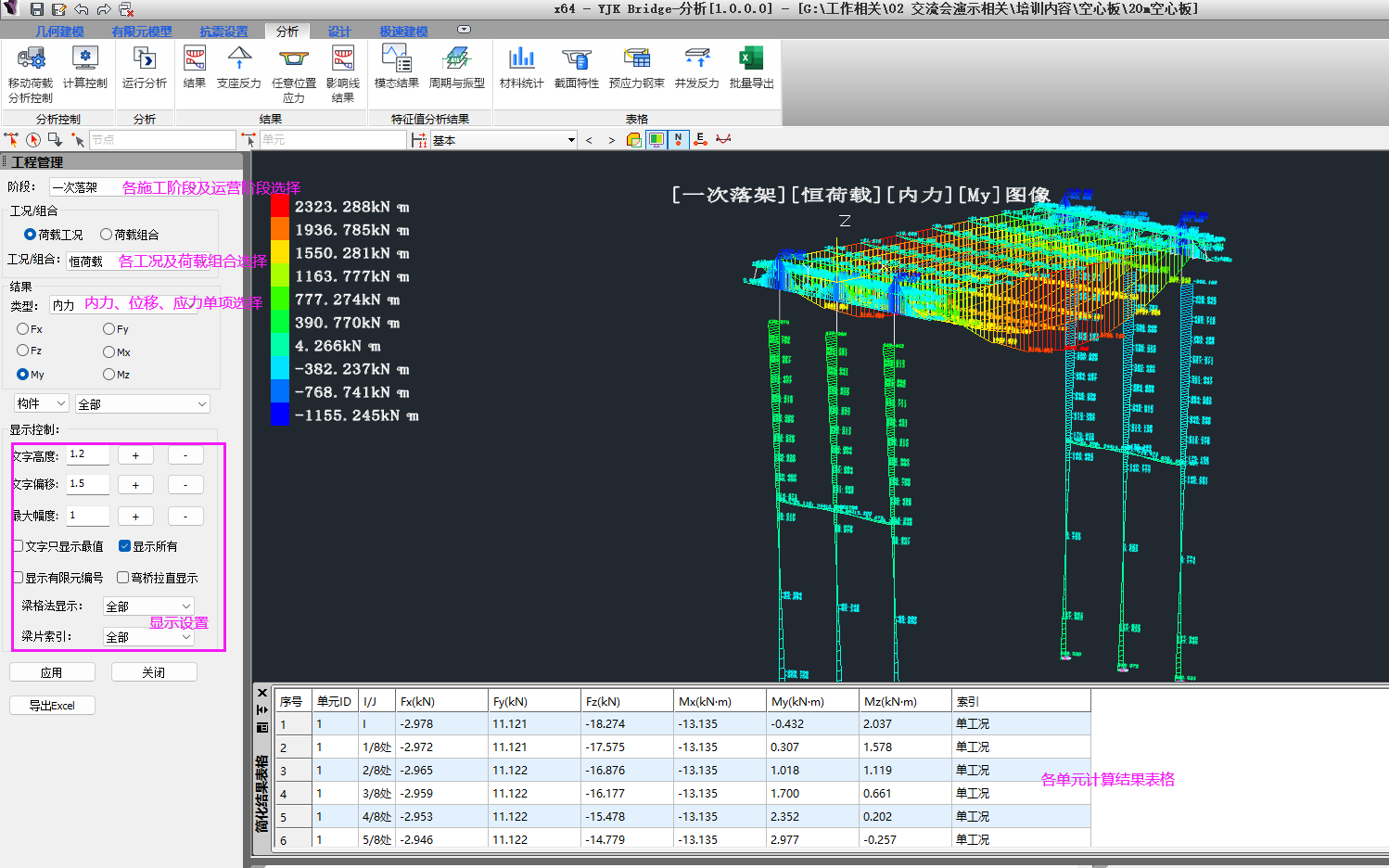 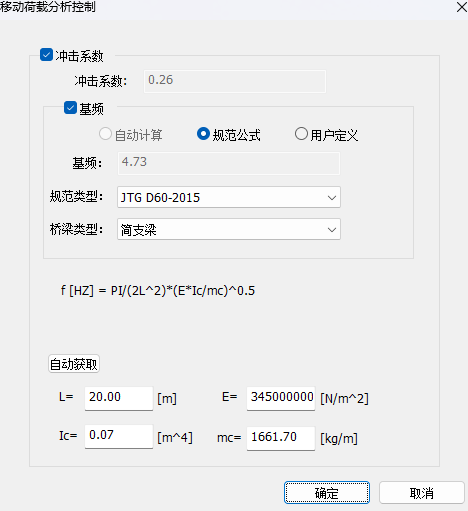 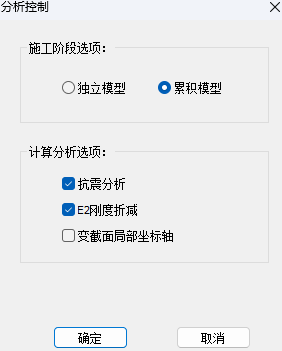 结果查看
分析选项
[Speaker Notes: 盈建科公司借助智能化技术和大量的桥梁设计经验，实现了国内第一款智能化桥梁设计软件-YJK Bridge。
用户仅需按照工程思维建几何模型，程序智能处理成有限元模型，并直接分析、设计、出计算书。速度快、上手快、更准确。
同时，智能化技术也保证了桥梁“BIM模型->计算->出图”这个正向设计的真正落地。]
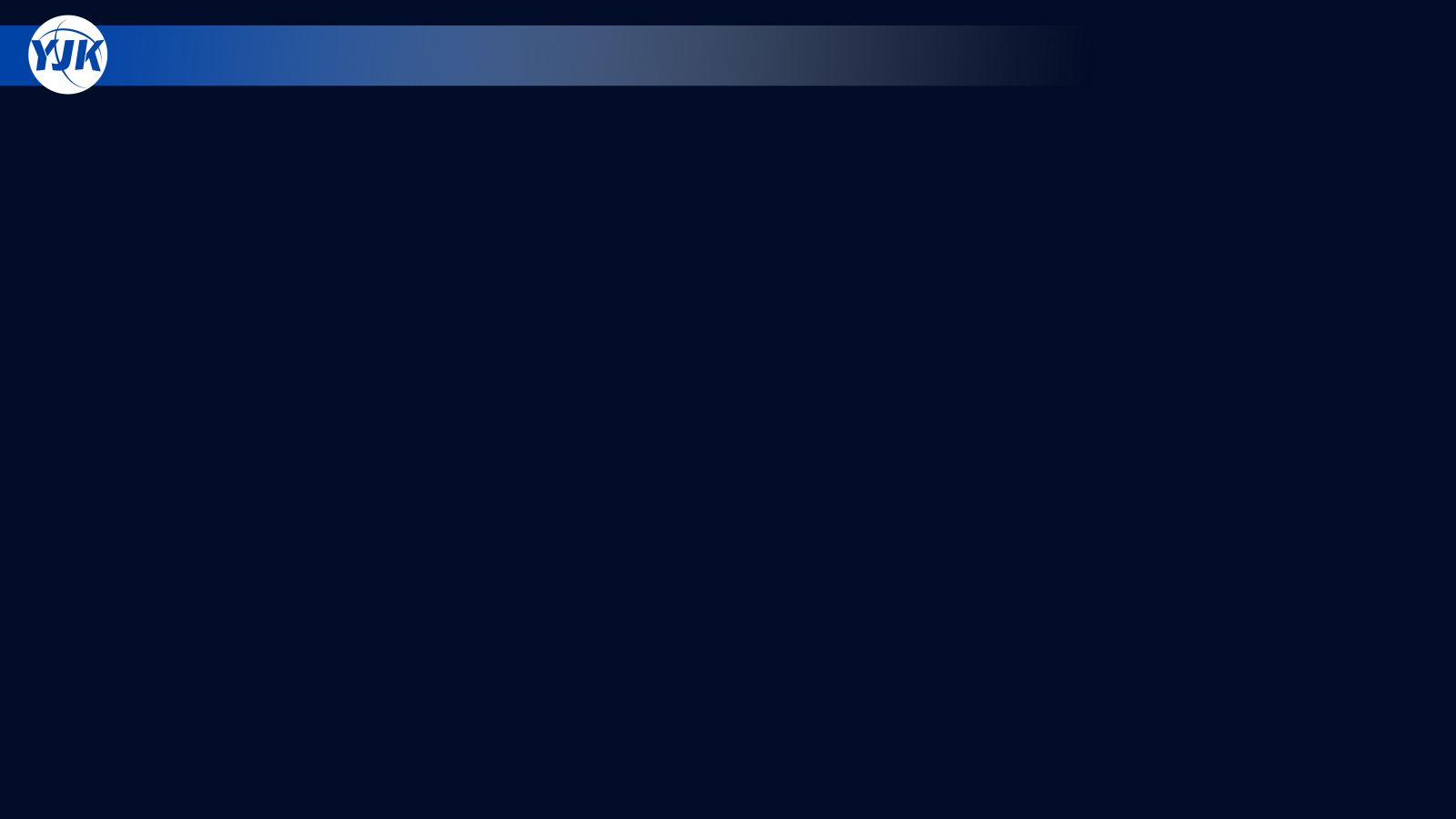 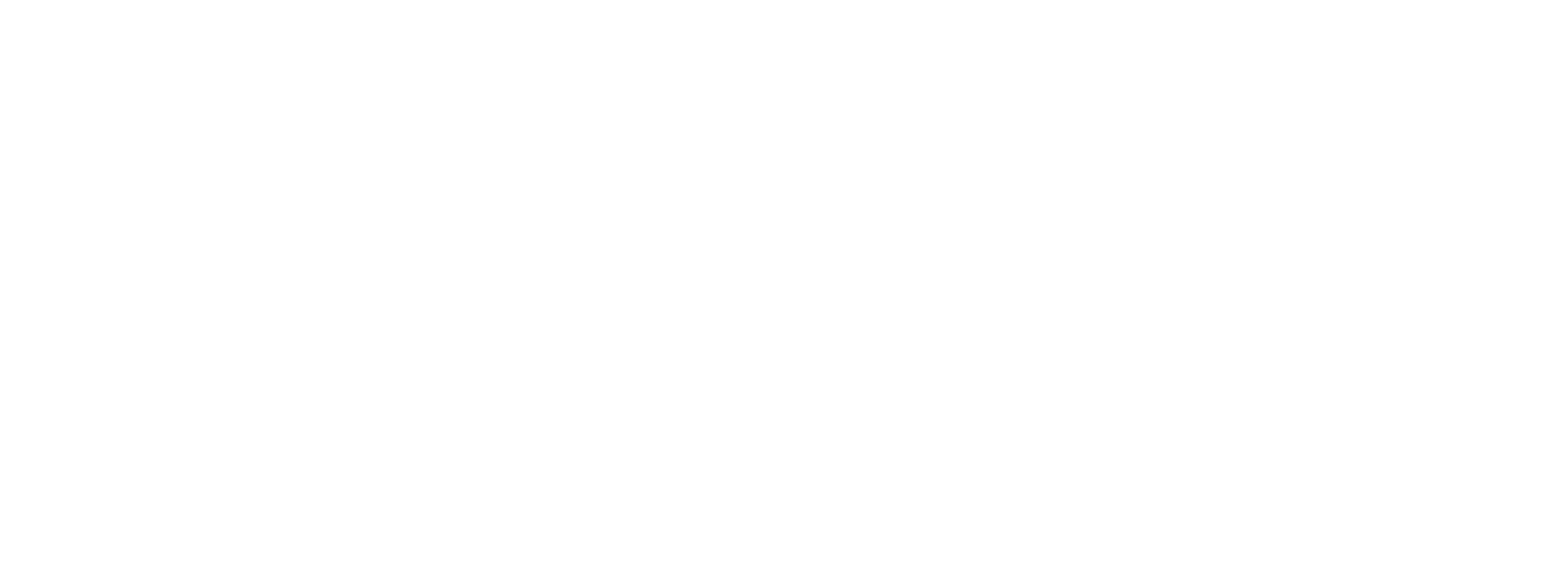 分析及设计
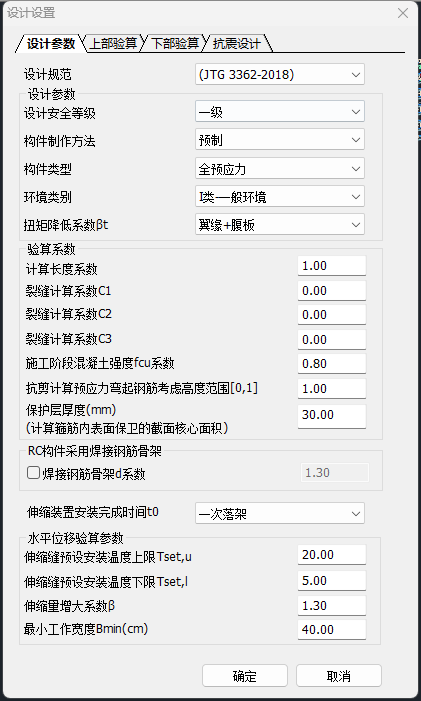 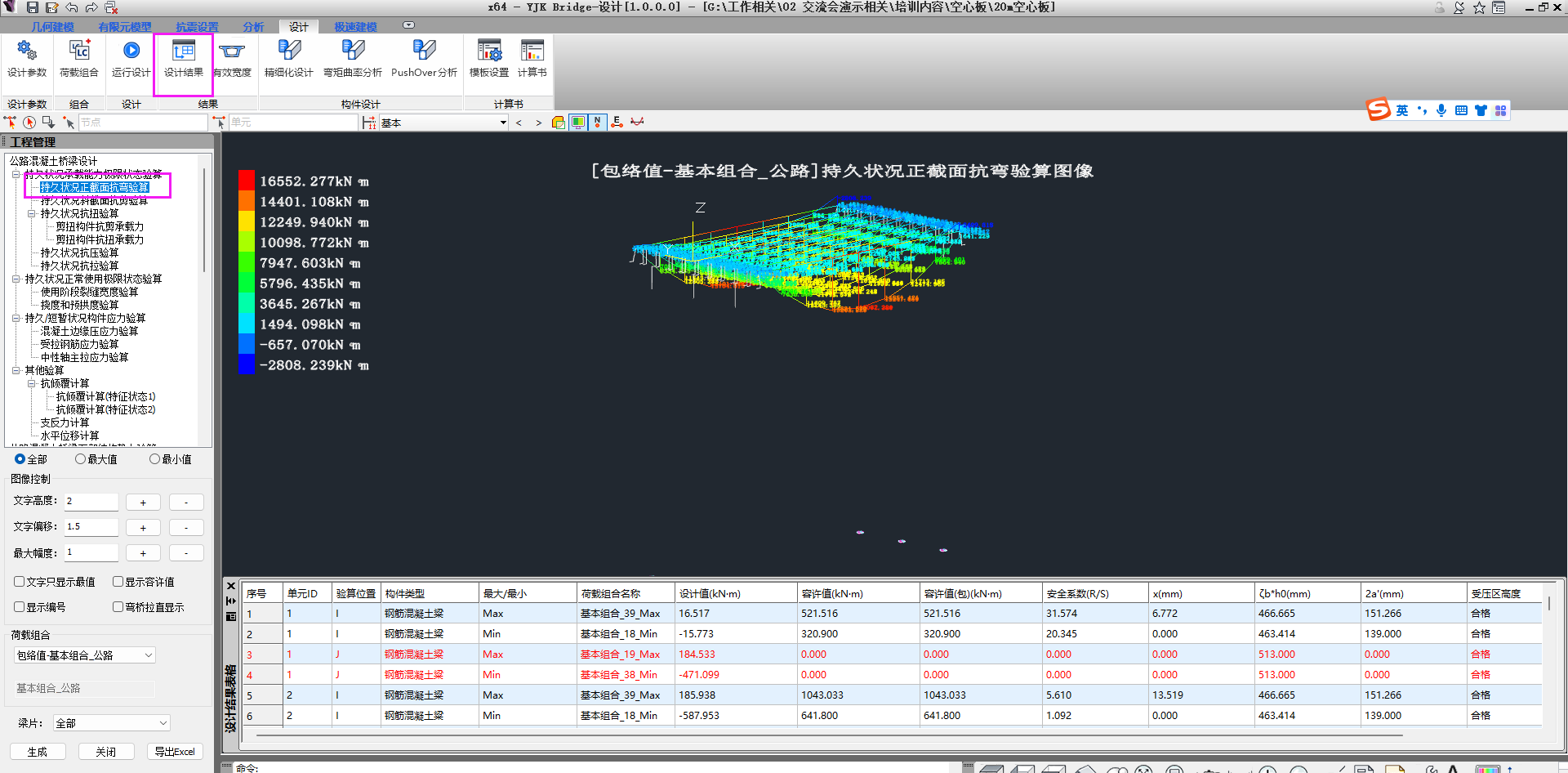 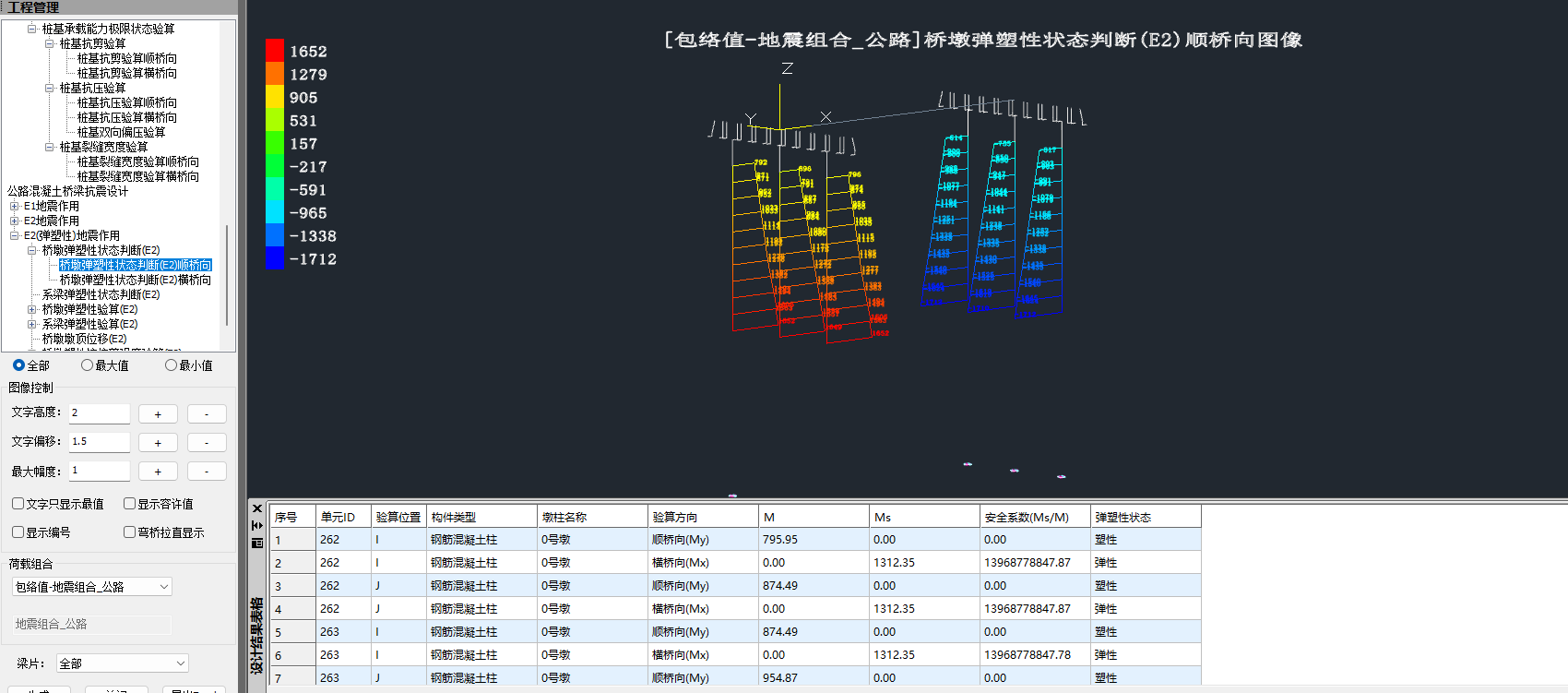 验算结果
设计选项
[Speaker Notes: 盈建科公司借助智能化技术和大量的桥梁设计经验，实现了国内第一款智能化桥梁设计软件-YJK Bridge。
用户仅需按照工程思维建几何模型，程序智能处理成有限元模型，并直接分析、设计、出计算书。速度快、上手快、更准确。
同时，智能化技术也保证了桥梁“BIM模型->计算->出图”这个正向设计的真正落地。]
THANK YOU
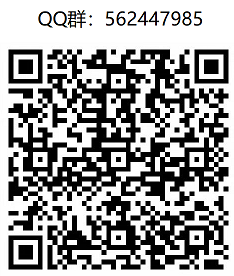 Let life glitter in struggling, Just do IT!